African Great Lakes Weather
Utilizing NASA Earth observations to identify indicators
 to help predict deadly storms over the African Great Lakes
William Wilson (Project Lead)
Annabel White
Grant Bloomer
Juan Antonio Chacón Castro
Lake Victoria & the East African Great Lakes (EAGL)
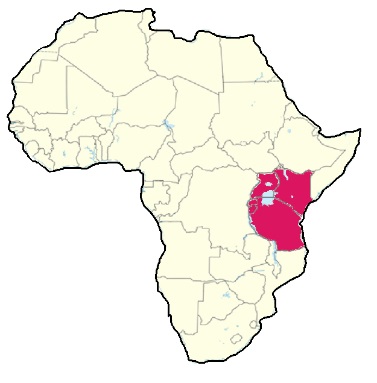 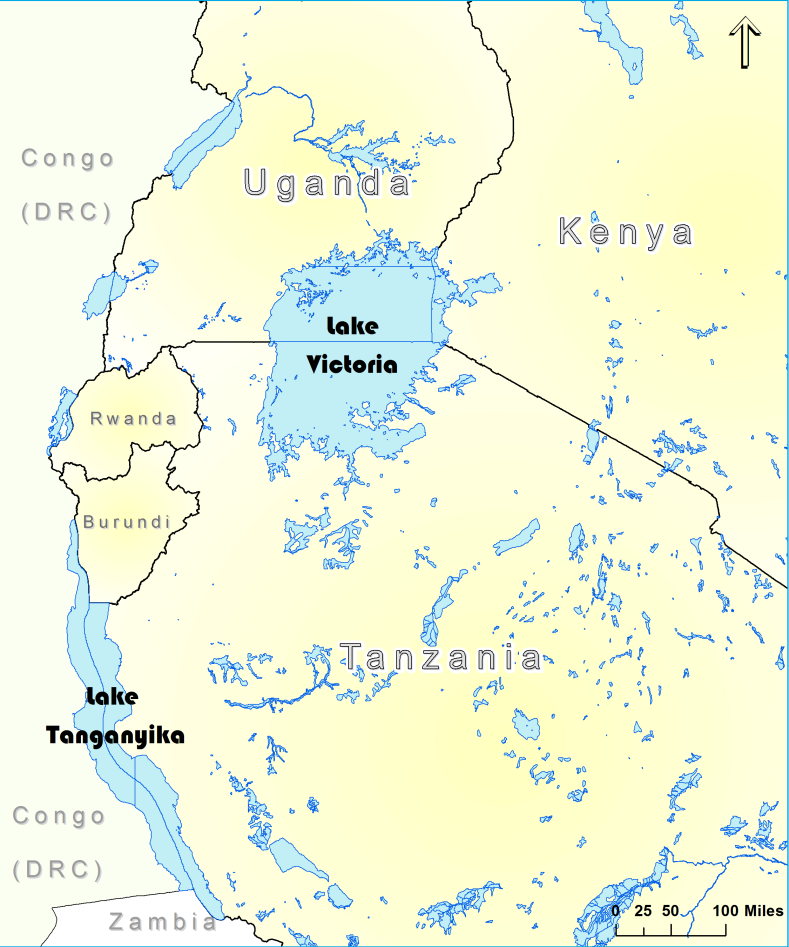 27% of the world’s freshwater 

The 3 largest lakes in Africa – Lake Malawi, Lake Tanganyika, Lake Victoria

Geologic context of the area defined by East African Rift Valley.

Environmental issues - pollution, invasive species
[Speaker Notes: Lake Victoria – second largest freshwater lake in world in terms of surface area & Lake Tanganyika second largest in terms of water volume. 
Lake Victoria jurisdiction split between Uganda, Tanzania, and Kenya. The larger Lake Victoria Basin includes areas of these three nations and Burundi and Rwanda covering an area of 194,000km2. 

East African rift a result of divergent tectonics in which a new Somali Plate is separating from the African Plate. 
Most lakes sit within the ‘troughs’ or ‘grabens’ of the rift system however Lake Victoria actually sits in a depression between the two arms of the rift system. 

Little consideration for ecosystem of lake. Most cities dumping raw sewage into tributaries into Lake, although some groups such as Lake Victoria Basin Commission advocate for lake.]
Community Livelihood & Concern
Over 30 million people live in Lake Victoria watershed alone
        One of the highest population densities in the world
        Close economic ties to the lake as a source of food and livelihood
        2 million fishermen hauling in around 1 million tons of fish annually
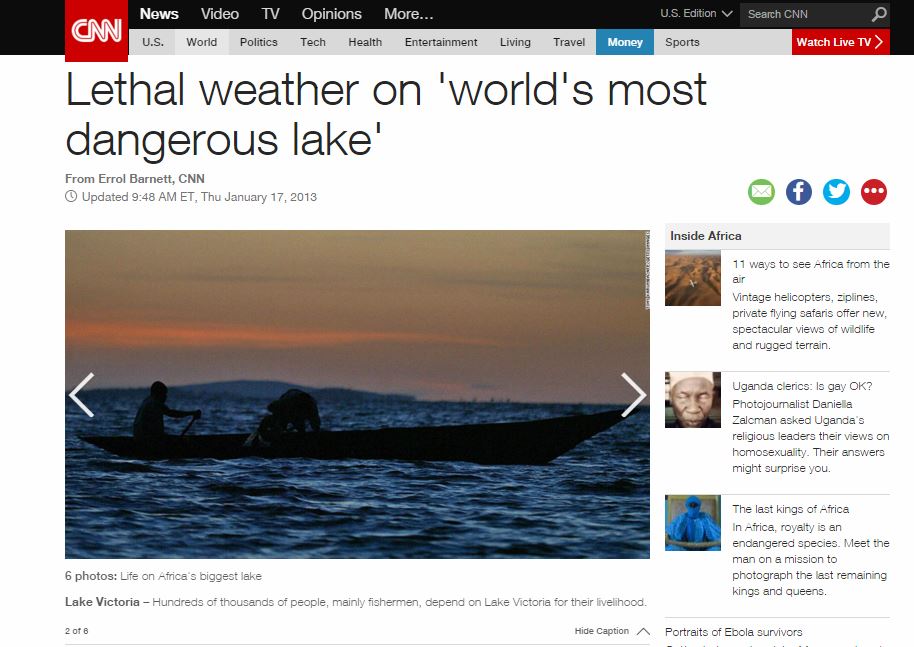 [Speaker Notes: Construction of fishing boats poor and warning systems not comprehensive. 

Weather is intense, storms arise suddenly… Are often not part of larger storm systems that can be forecasted.]
Background Info: Overshooting Tops & the HSED
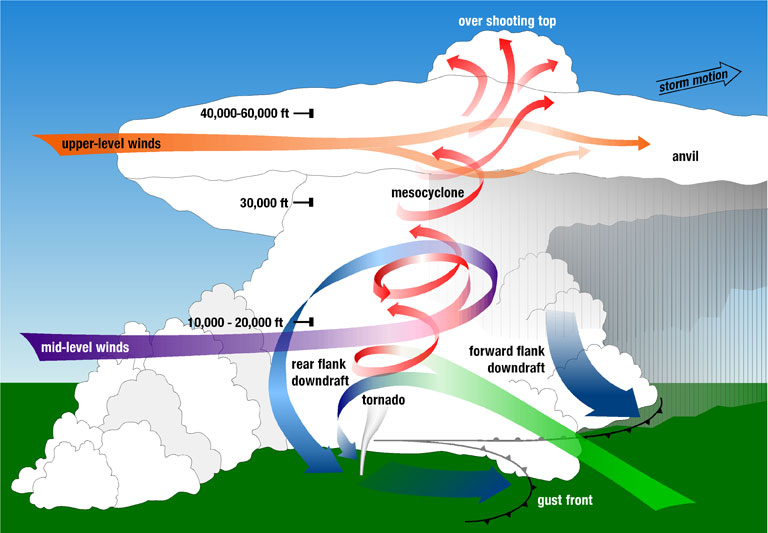 Image Credit: Wikipedia Commons
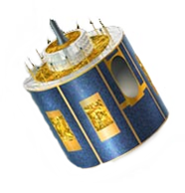 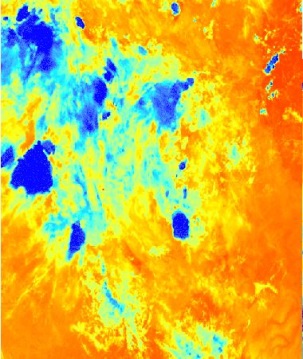 EUMETSAT – SEVIRI
Infrared Images
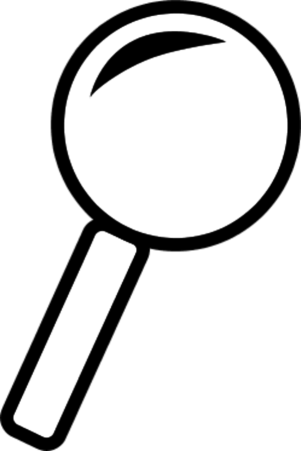 OT’s
Hazardous Storm Event Database
[Speaker Notes: https://upload.wikimedia.org/wikipedia/commons/6/67/Tornadic_supercell.jpg

https://upload.wikimedia.org/wikipedia/commons/thumb/9/93/Cumulonimbus13_-_NOAA.jpg/1280px-Cumulonimbus13_-_NOAA.jpg]
Image Credit: Wikipedia
Determining the study dates
Study Dates
50th
Hazardous Storm Event Database
Summarize
OT detections / day
Intensity 
         Percentiles
Study 
Dates
99th
[Speaker Notes: These notes should be thorough enough for someone not familiar with the project to clearly present the material.

Image Source: http://commons.wikimedia.org/wiki/File:Claude_Monet_-_The_Magpie_-_Google_Art_Project.jpg]
MERRA
Modern Era Retrospective-Analysis for Research and Applications
[Speaker Notes: MERRA Data Variable Names
PS - Time average surface pressure
U500 – Eastward wind at 500 mb
V500 – Northward wind at 500 mb
T500 – Tempurature at 500 mb
Q500 – Specific humidity at 500 mb
OMEGA500 - Vertical pressure velocity at 500 mb
TS – Surface skin tempurature]
TRMM - LIS
Tropical Radar Measuring Mission – Lightning 
Infrared Sensor
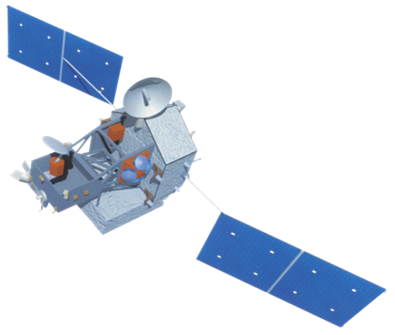 Collections of adjacent observed pulse events in the same 2ms timeframe (lightning strikes)
TRMM
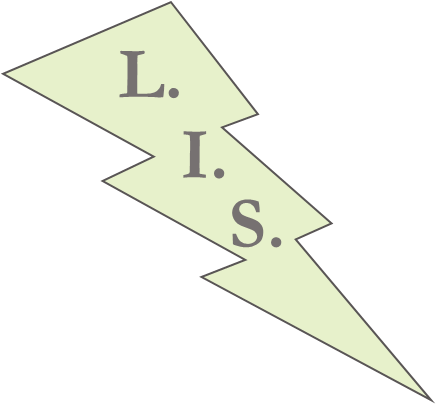 Areas
Flashes
Groups
Events
L.
I.
S.
Statistical Analysis
TRMM
Statistical Analysis
Project Team
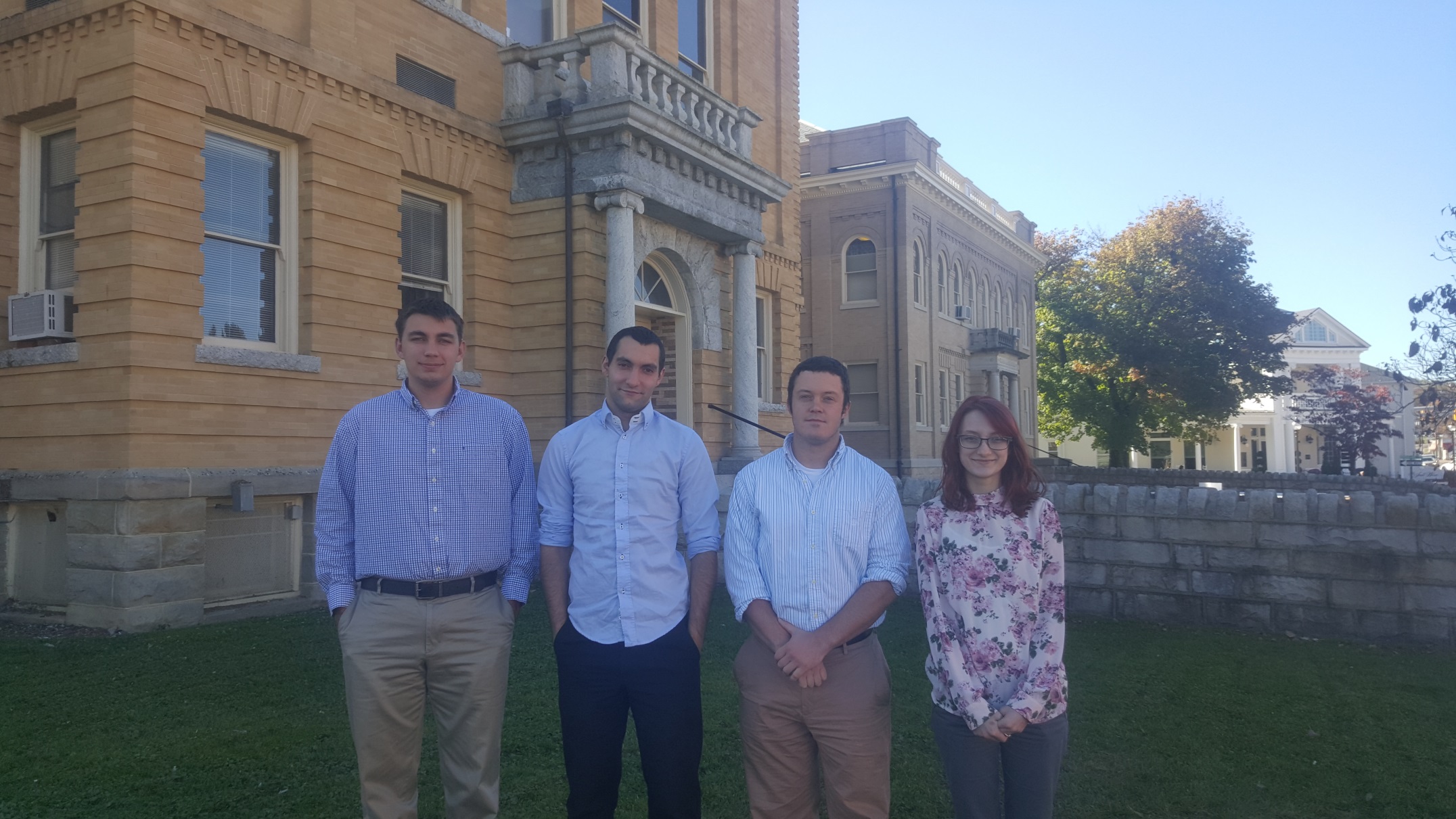 From left to right: Grant Bloomer (Big Stone Gap, VA),  Juan Antonio Chacón
 Castro (Marbella, Spain), Will Wilson (Norton, VA), Annabel White (Clintwood, VA)
Advisors
Dr. Kenton Ross – NASA DEVELOP
Kristopher Bedka – NASA Climate Science Branch
Dr. DeWayne Cecil – Global Science and Technology, Inc. 
Professor Robert Vangundy – University of Virginia’s College at Wise
Partners
Kenya Meteorological Department
Others
Ms. Melanie Salyer - Mentor
[Speaker Notes: Do we need a bibliography page for facts from the introduction…similar to bibliography cited in techpaper (No, every slide you could need is in the template although you can list them in the notes they do not need to be on the slides themselves as the slides should not be wordy and images have the photo cred)]